Integrated Reporting Service (IRS)Managing Distribution Lists
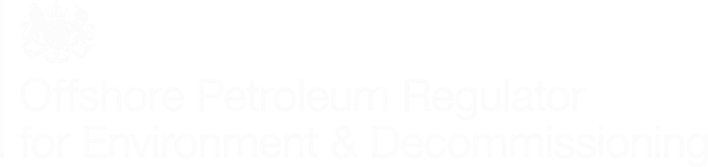 IRS – Creating Distribution Lists
[Speaker Notes: Cover style 1 (delete if using cover style 2)]
Distribution List – What is it?
IRS has been designed so that those organisations that are required to be notified of a submission – OPRED, MCA, General Lighthouse Authorities Statutory Nature Conservation Bodies (SNCBs) etc are automatically notified.


However to facilitate the distribution of notifications to other interested parties (other than those organisations above) IRS users with Notification Submitter privileges can set up distribution lists to inform interested parties that a notification has been submitted.

These distribution lists are primarily used to notify members of the Notification Submitter’s organisation e.g. Environmental Managers, Asset Managers, Technical Authorities etc. 

Within IRS only users with Notification Submitter privileges can set up distribution lists.
IRS Creating Distribution Lists
[Speaker Notes: Divider style 1 (delete if using divider style 2 or 3)]
Creating a Distribution List –Why would I want to do it?
Saves time - Removes the need to constantly repeat the same e-mail addresses when submitting or updating a notification. 

Ensures those who need to be aware are made aware (1) – if completed correctly first time no one will be accidently omitted from the distribution list.

Ensures those who need to be aware are made aware (2) – if completed correctly first time no one will be accidently omitted due to misspelling of email addresses.
IRS Creating Distribution Lists
[Speaker Notes: Divider style 1 (delete if using divider style 2 or 3)]
Creating a Distribution List – How do I do it?
Note you can only Create a Distribution List if you have been granted Notification Submitter privileges. 
Log into IRS
Click on ‘Manage Distribution List’.
Select ‘Manage Distribution List Entry’.
Add the appropriate email address, select which notifications this person should be made aware of then click ‘add distribution list contact’.
When successfully added you can remove the person from distribution lists.
IRS Creating Distribution Lists
[Speaker Notes: Divider style 1 (delete if using divider style 2 or 3)]
Distribution List – How do I apply it it?
When submitting a notification Distribution Lists can be applied within the ‘Additional Parties’ section of the notification. 

When in the ‘Additional Parties’ section answer ‘yes’ to the question ‘Are there any other parties that need to be informed of this notification?’

Then click on ‘add my distribution list’
IRS Creating Distribution Lists
[Speaker Notes: Divider style 1 (delete if using divider style 2 or 3)]